German
Discussing the importance of learning languages [2 / 2]
Using “um … zu”
Frau Sichla
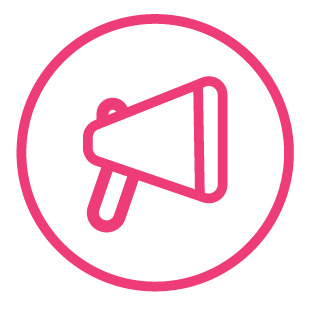 [z]
zehn
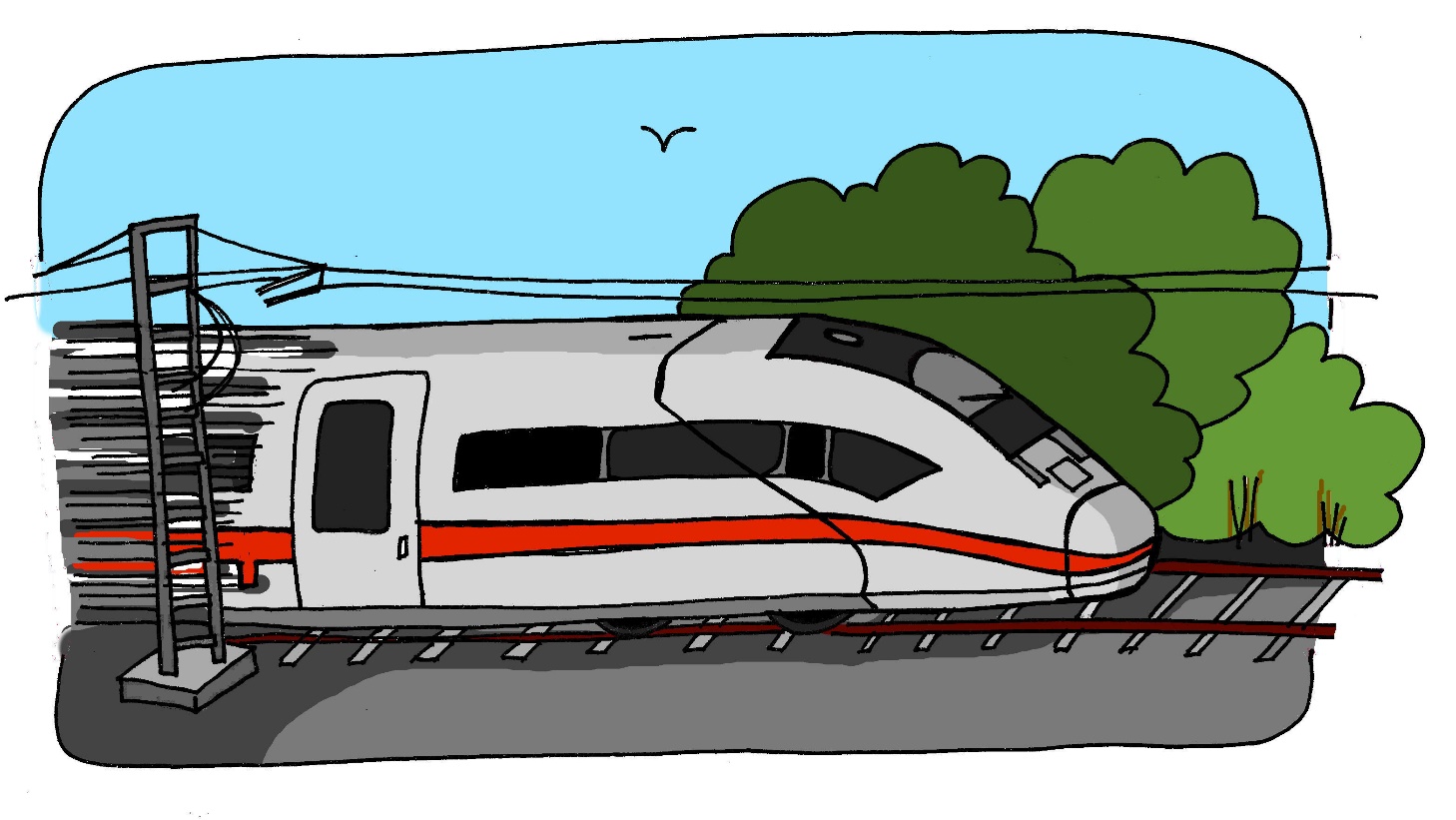 Zimmer
sitzen
Zug
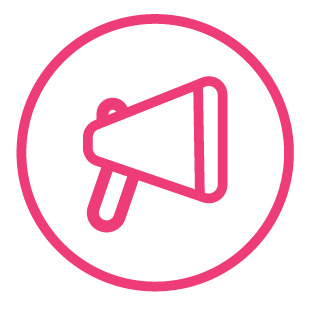 [s]
sagen
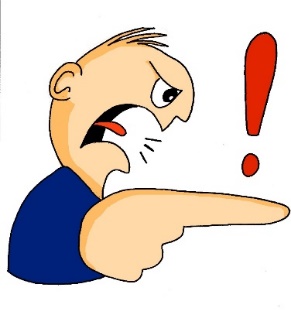 langsam
Seite
sollen
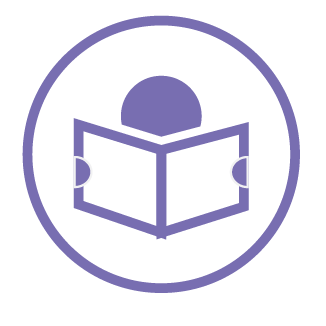 Using “um … zu”
“Um … zu” means “in order to”. It is a great conjunction to extend your work and give a reason. When you use “um … zu”, it is followed by an infinitive.
Ich reise nach Deutschland, um Deutsch zu lernen.
infinitive
“um … zu” = in order to
Feedback: Mention five reasons in German to learn a language!
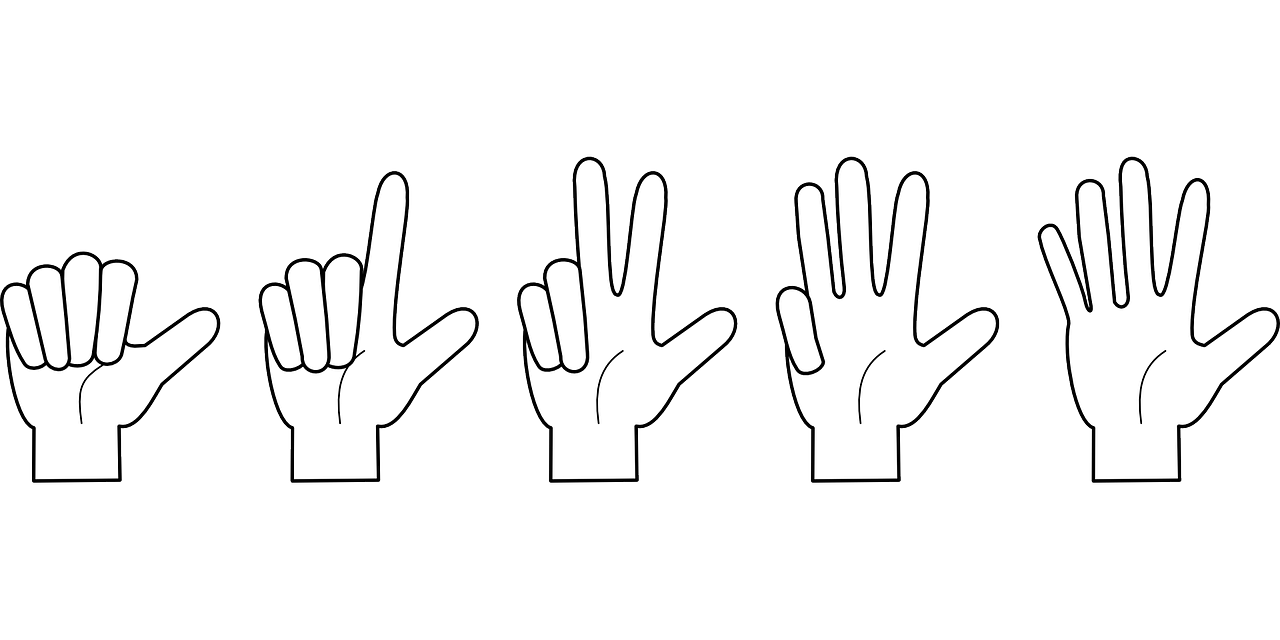 bessere Berufschancen haben
die Kultur (eines Landes) kennenlernen
sich integrieren
in Deutschland arbeiten
Sprachkenntnisse verbessern
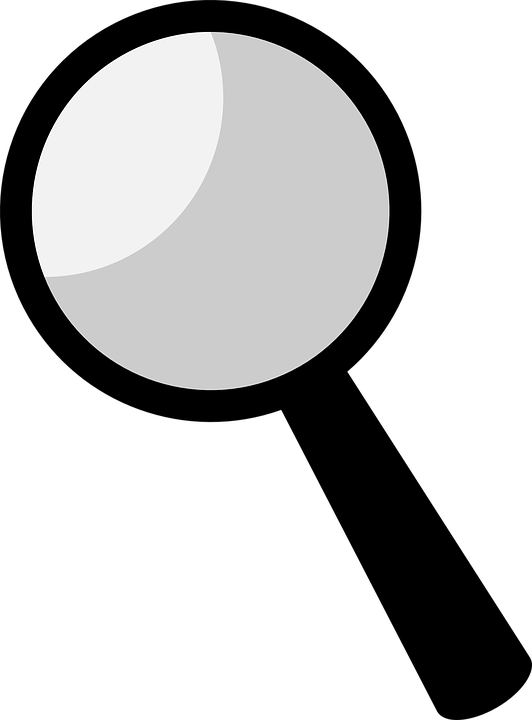 “um … zu” + infinitive: Ich lerne Deutsch, um in Deutschland zu arbeiten.